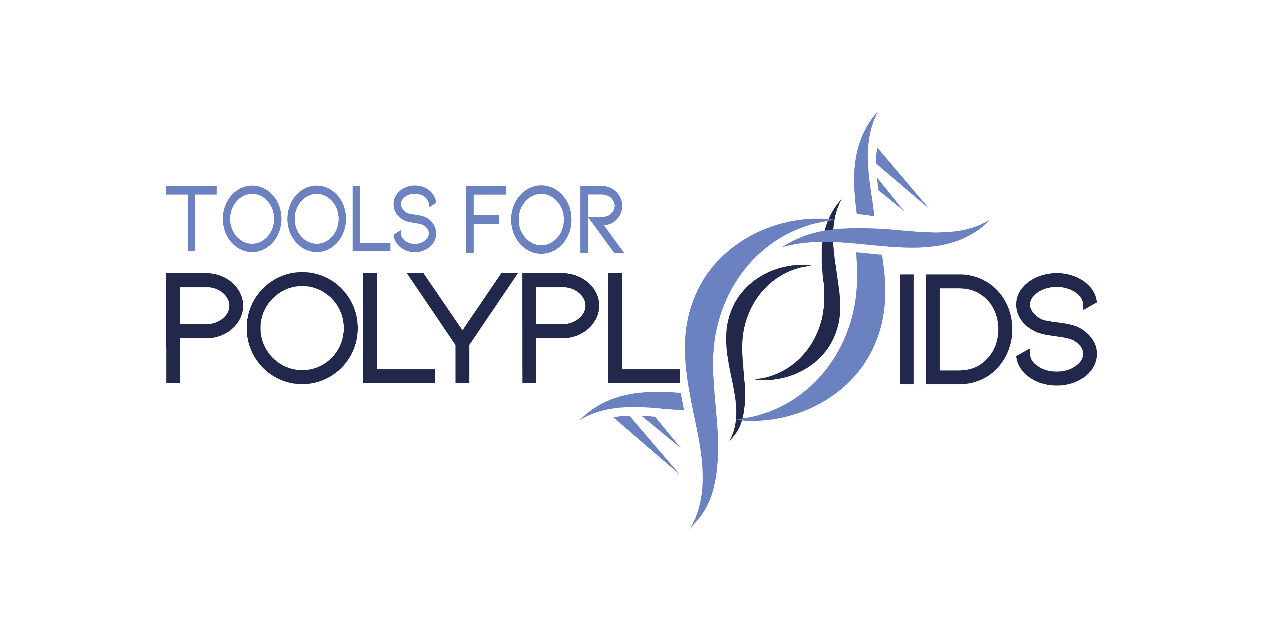 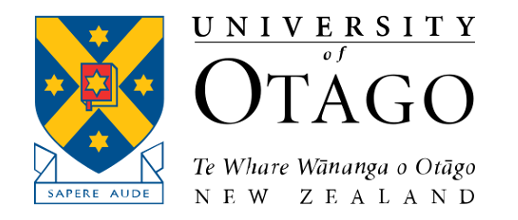 Bayesian micro-haplotype assembly in autopolyploids
Tim Millar1,2, Susan Thomson1, John McCallum1, Phil Wilcox2,3, Mik Black2,3 
1: Plant & Food Research, Lincoln. 2: Dept. of Biochemistry, Otago University. 3: Dept. of Mathematics & Statistics, Otago University.
Disclaimer
Presentation for:Tools for Genomics-Assisted Breeding in Polyploids Workshop (January 13-14, 2022)


Publication data:Millar T, Thomson S, McCallum J, Wilcox P, Black M. January 2022. Bayesian micro-haplotype assembly in autopolyploids. A Plant & Food Research PowerPoint presentation. Job Code: P/150104/01, SPTS No. 21954. 



Presentation prepared by: Tim MillarComputational Biologist, Bioinformatics
January 2022
Presentation approved by:David ChagnéScience Group Leader, Molecular & Digital BreedingJanuary 2022


For more information contact:Tim MillarTim.Millar@plantandfood.co.nz
DISCLAIMER
The New Zealand Institute for Plant and Food Research Limited does not give any prediction, warranty or assurance in relation to the accuracy of or fitness for any particular use or application of, any information or scientific or other result contained in this presentation. Neither The New Zealand Institute for Plant and Food Research Limited nor any of its employees, students, contractors, subcontractors or agents shall be liable for any cost (including legal costs), claim, liability, loss, damage, injury or the like, which may be suffered or incurred as a direct or indirect result of the reliance by any person on any information contained in this presentation.
This presentation has been prepared by The New Zealand Institute for Plant and Food Research Limited (Plant and Food Research). Head Office: 120 Mt Albert Road, Sandringham, Auckland 1025, New Zealand, Tel: +64 9 925 7000, Fax: +64 9 925 7001. www.plantandfood.co.nz
Overview
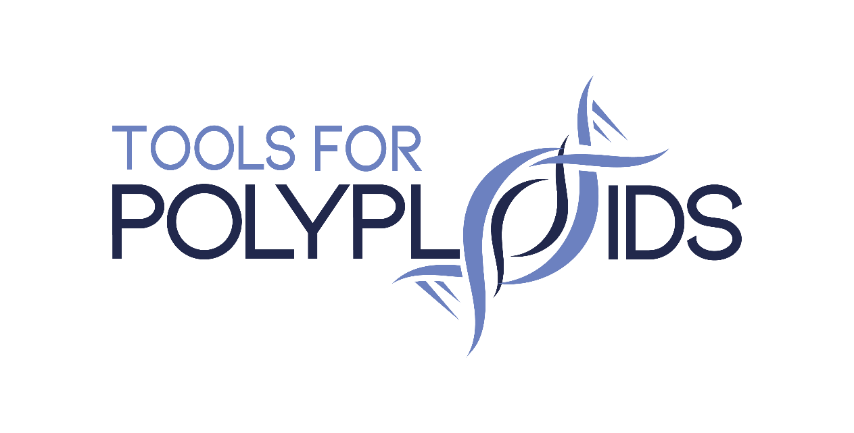 Motivation
Theory
Software overview
Future research
Motivation
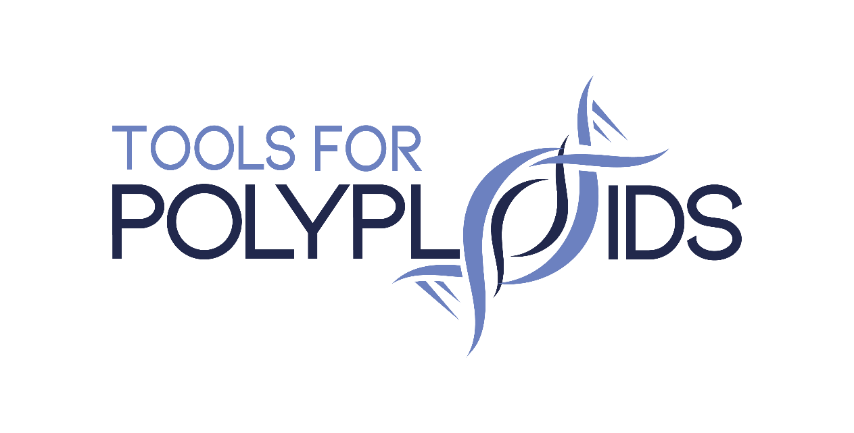 How can we make the most of the data we already have?
Genotyping platforms
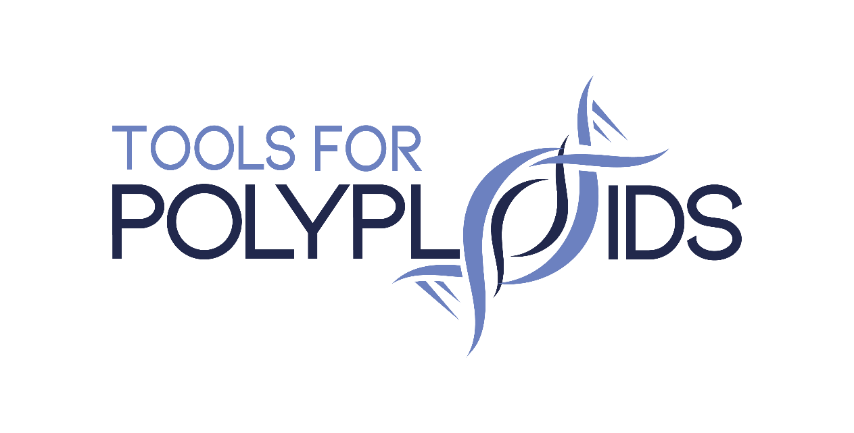 Data/sample
Throughput
Cost
SSRs - 9PVR set
Few ->many esp sex
$20NZD/sample
~ 0.0001% of genome
Flex-seq – 3300 multiplex PCR amplicons
$20USD/sample
~ 0.1% of genome
2021: 5000
Capture-seq – 10000 regions
2021: 1000
$70USD/sample
~ 0.25% of genome
Whole Genome Sequencing
Gigabases
>1 & <100
~$1000NZD/sample
Variant density
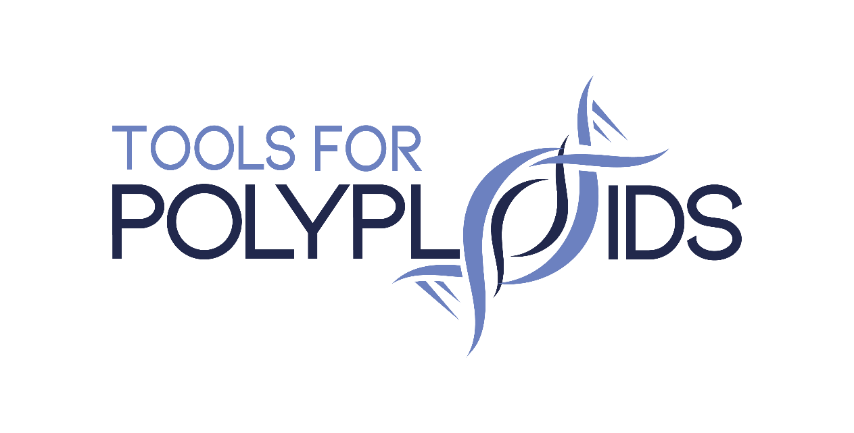 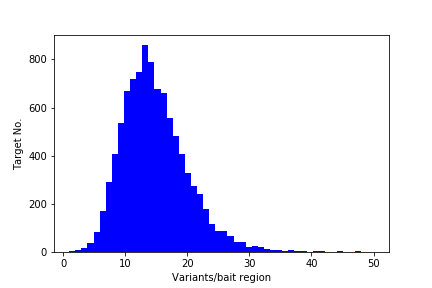 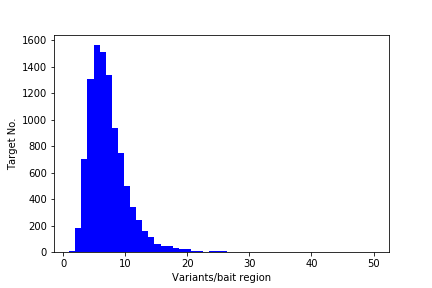 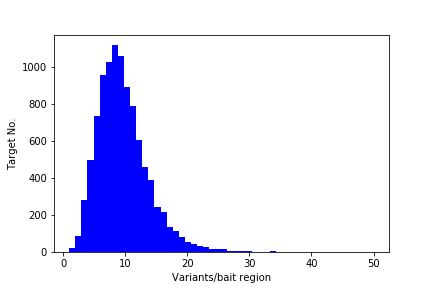 AF > 0.01
AF > 0.01
AF > 0.01
2x Cohort 
N=288
Variants=161719 (0.93)
4x Cohort 
N=136
Variants =361742 (0.86)
6x Cohort 
N=66
Variants =238262 (0.91)
Motivation
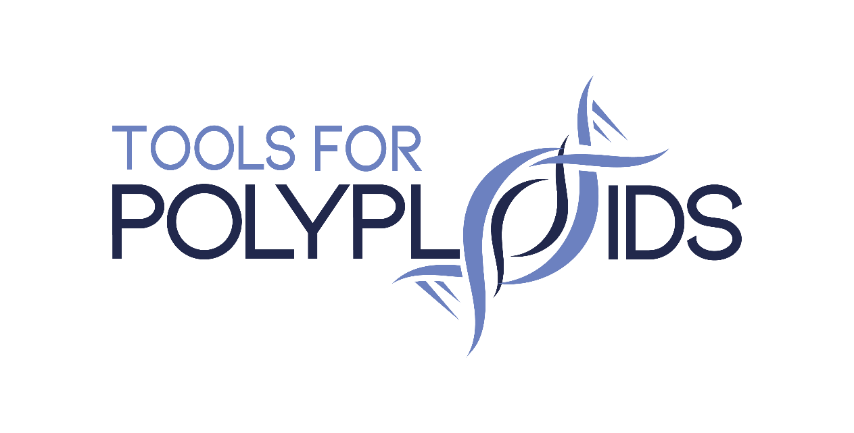 Motivation
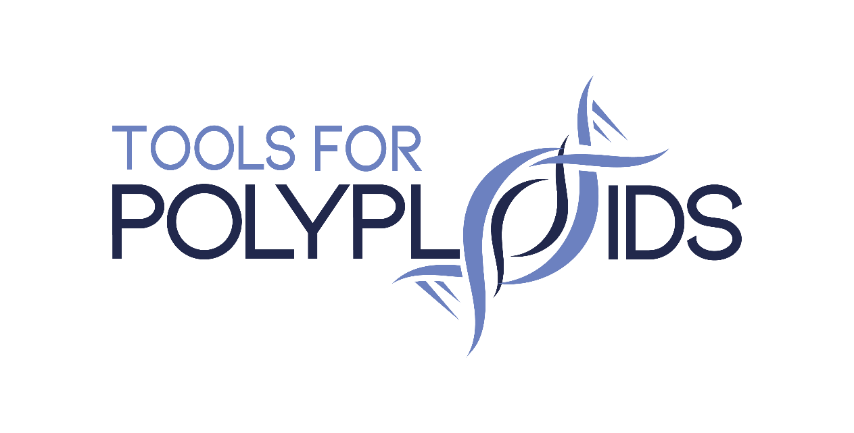 Motivation
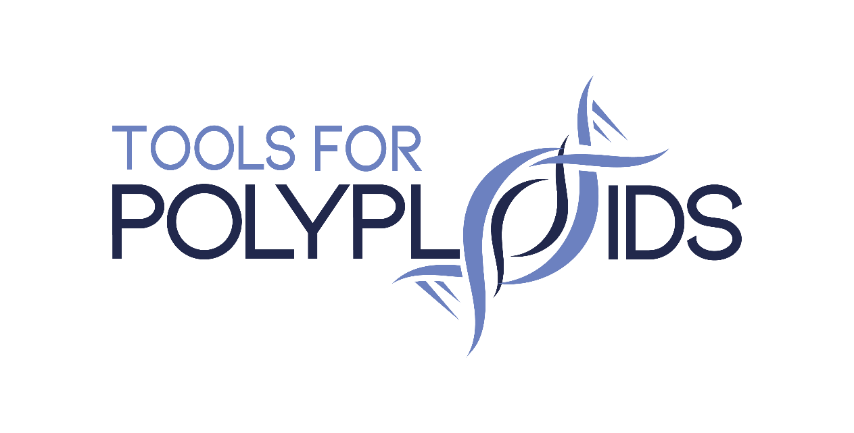 Aims
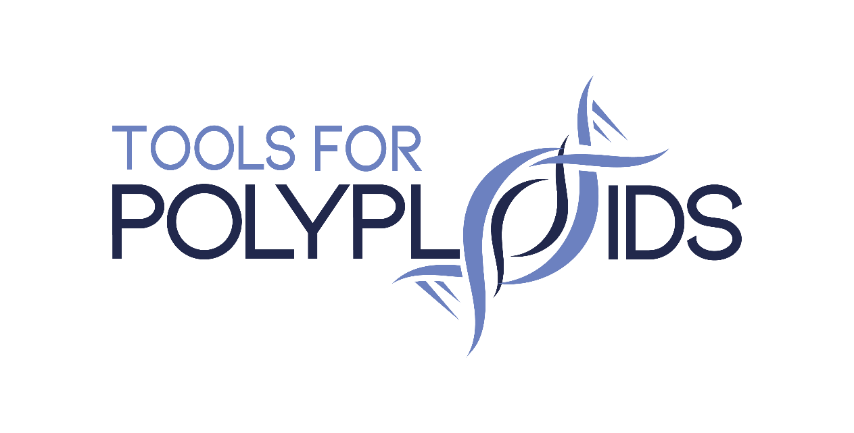 Develop a tool for micro-haplotype assembly in autopolyploids

Generate markers for statistical genetics

Suitable for a range of sequencing platforms 

Suitable for complex populations under selection
Theory
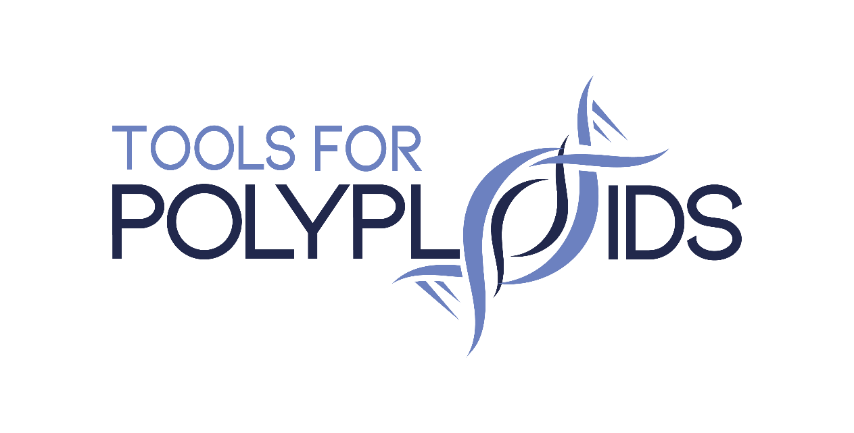 Prior distribution
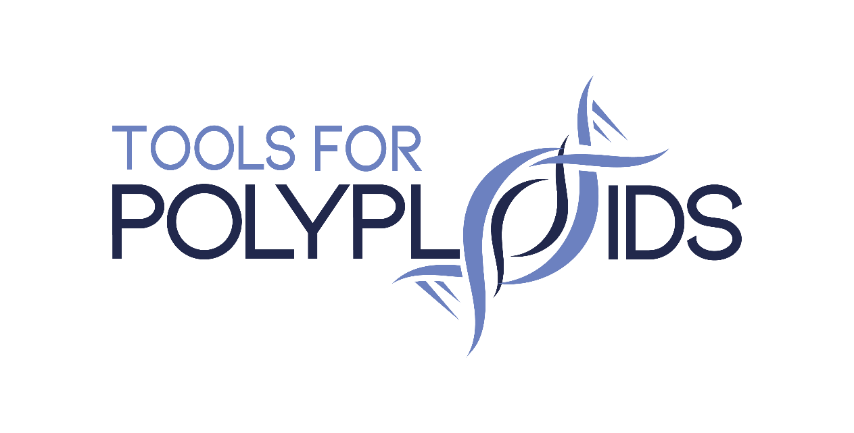 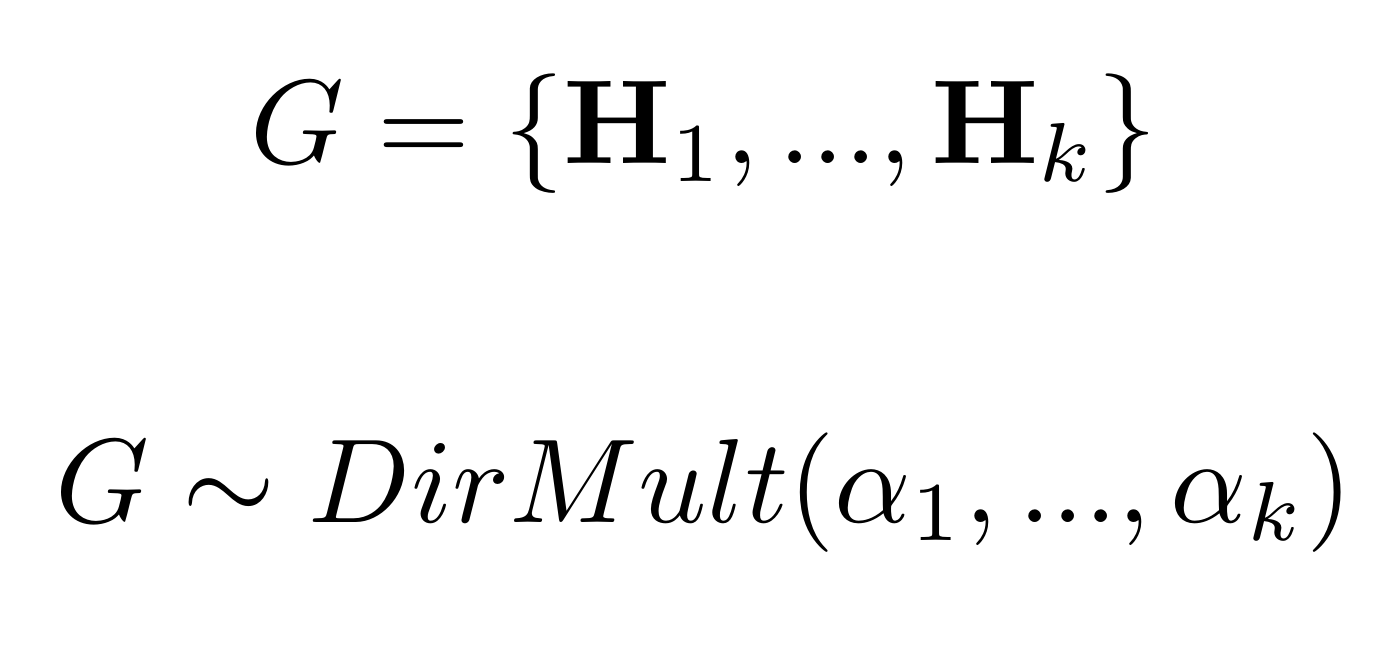 A genotype G is treated as a multiset of k haplotypes where k is the ploidy. 
We then use a Dirichlet-multinomial distribution for the prior distribution of genotypes.
This lets us incorporate both the expected inbreeding coefficient and allele frequencies into the prior distribution.
Likelihood function
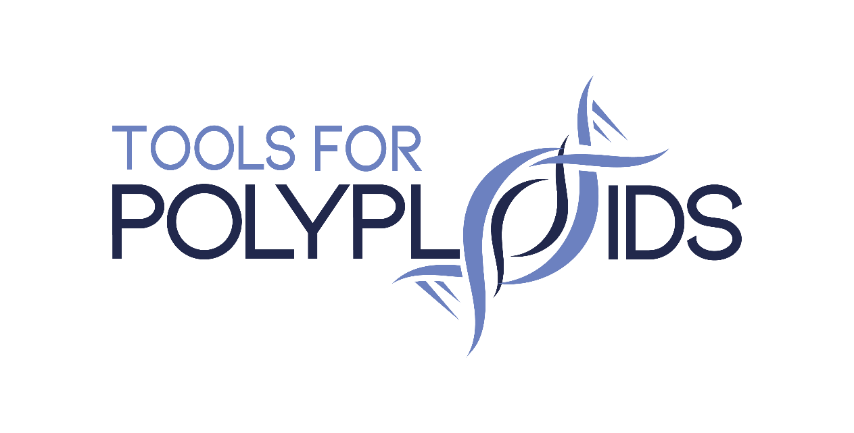 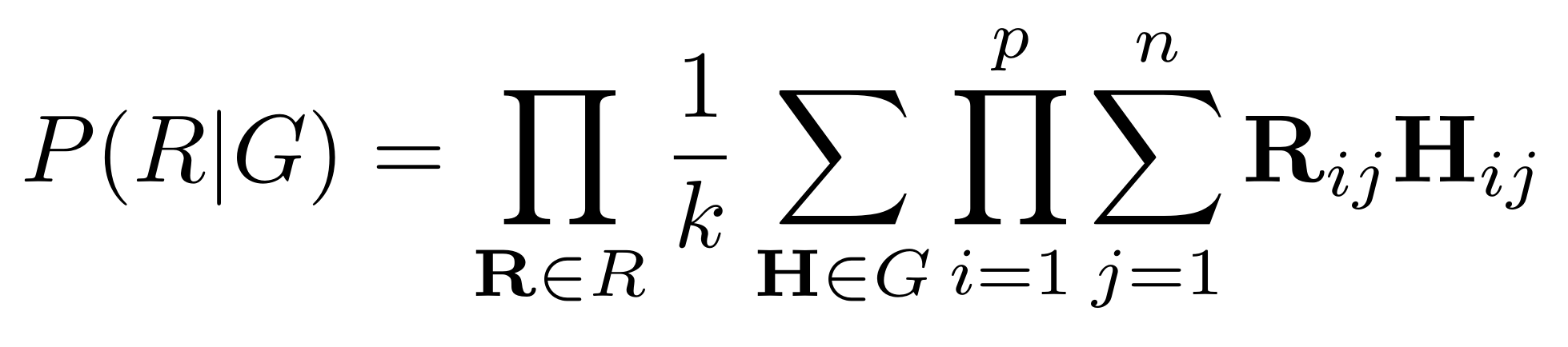 The probability of a read R being drawn from a genotype G is the mean of probabilities that it matches each haplotype H present in that genotype (accounting for error).
The likelihood P(R|G) is then the joint probability that all reads in the set R are drawn from genotype G.
Haplotype assembly
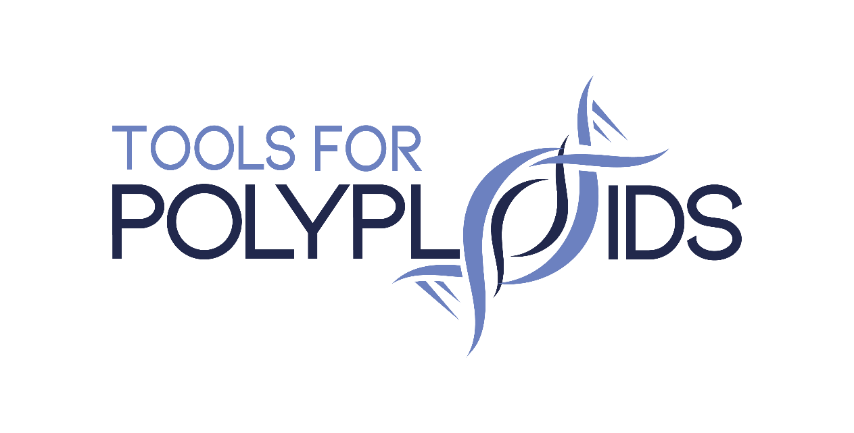 https://github.com/PlantandFoodResearch/MCHap
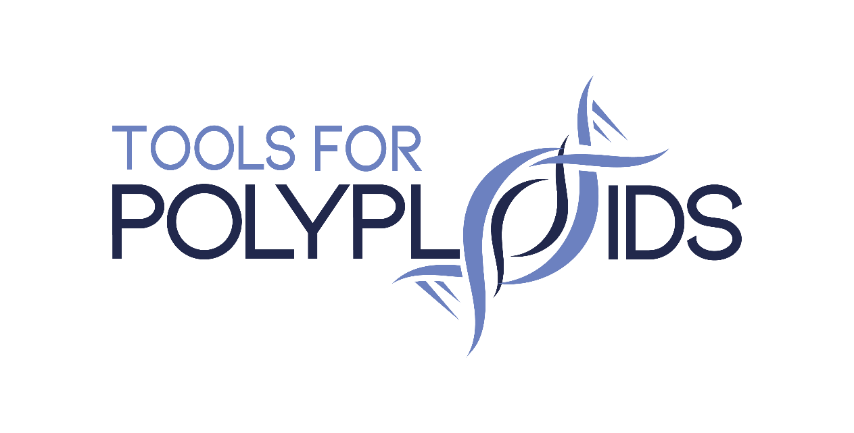 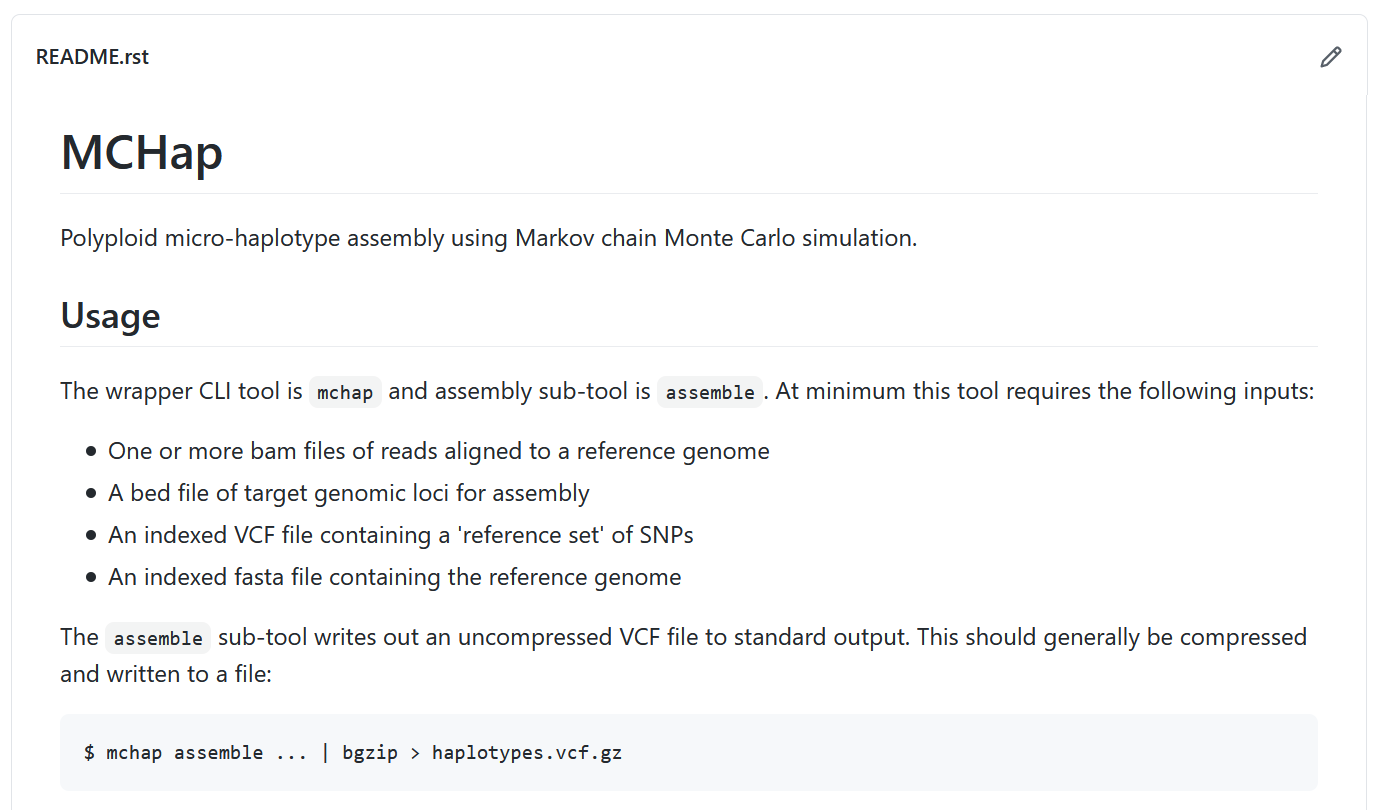 Example
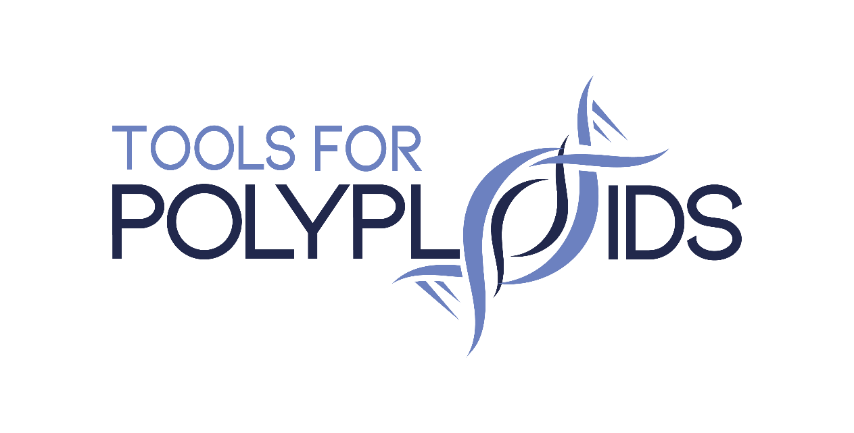 MCHap applied to a tetraploid potato bi-parental cross.
Run mchap assemble for de novo assembly in individuals
Inspect at VCF output
Run mchap call to recall genotypes using the population-wide haplotypes 



https://www.ncbi.nlm.nih.gov/bioproject/?term=PRJNA414303
Thanks to Samantha Baldwin, Katrina Monaghan and Susan Thomson
Example: De novo assembly
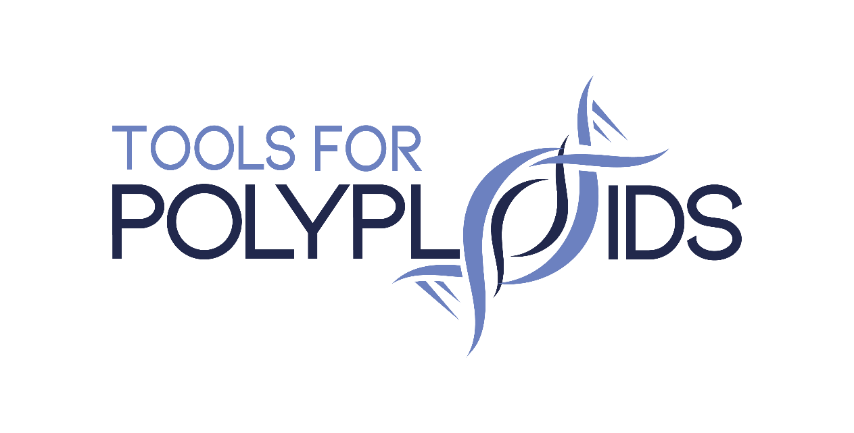 Example: De novo assembly
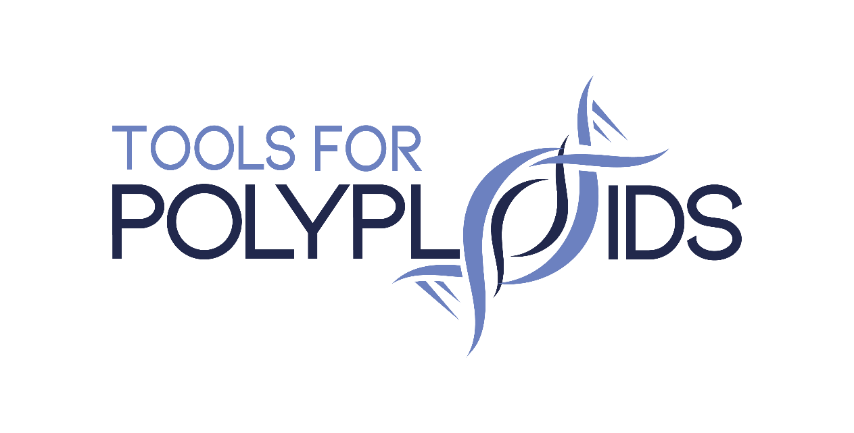 Example: VCF output
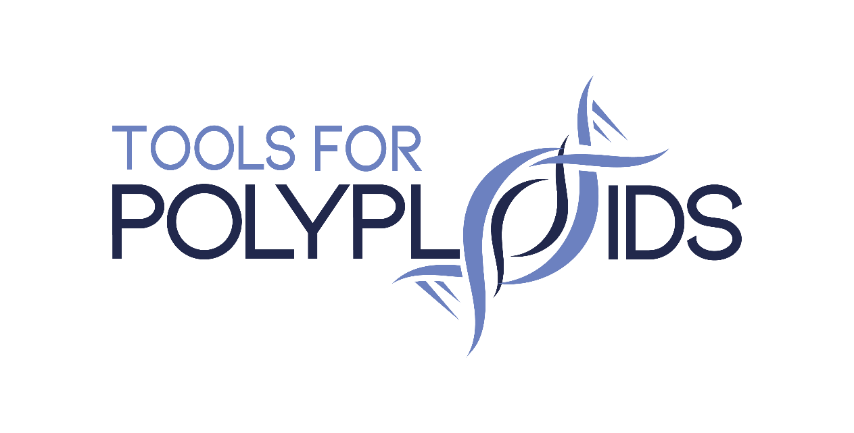 Example: VCF output
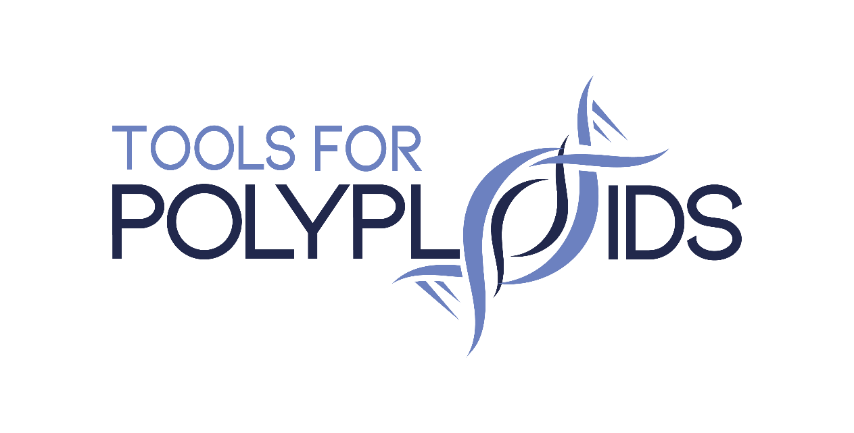 Example: Using known haplotypes
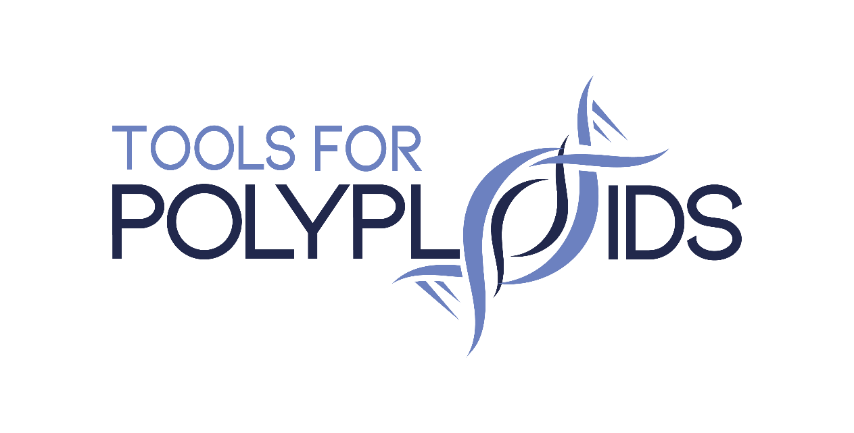 Use a reference set of haplotypes

Reduces parameter space

Can improve genotype calls
VCF metadata
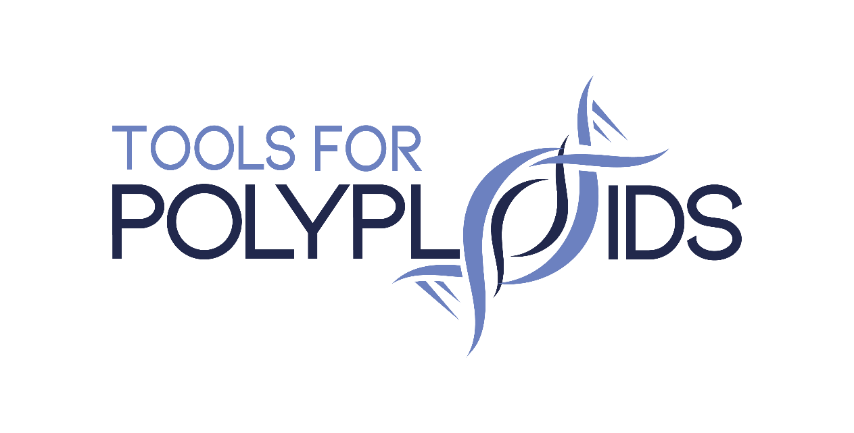 VCF metadata
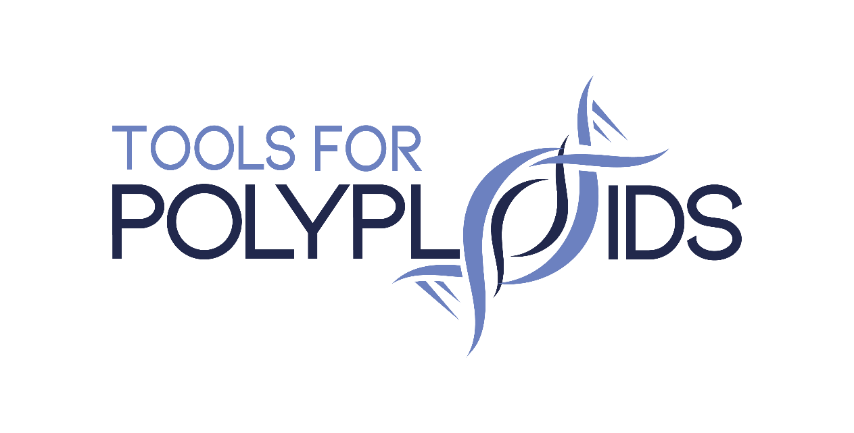 MCI: Markov Chain Incongruence
0 = No incongruence between replicate chains
1 or 2 = Incongruence between chains (at configurable level of probability)
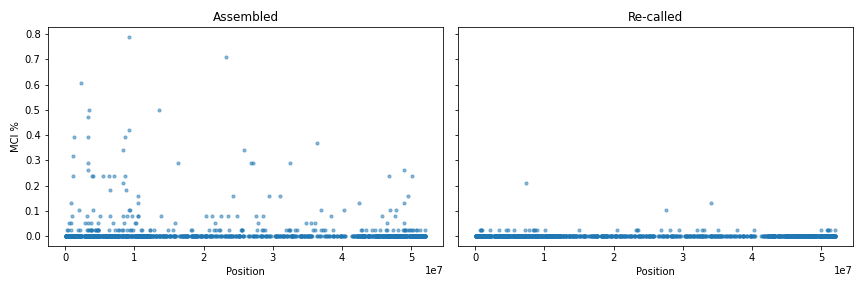 VCF metadata
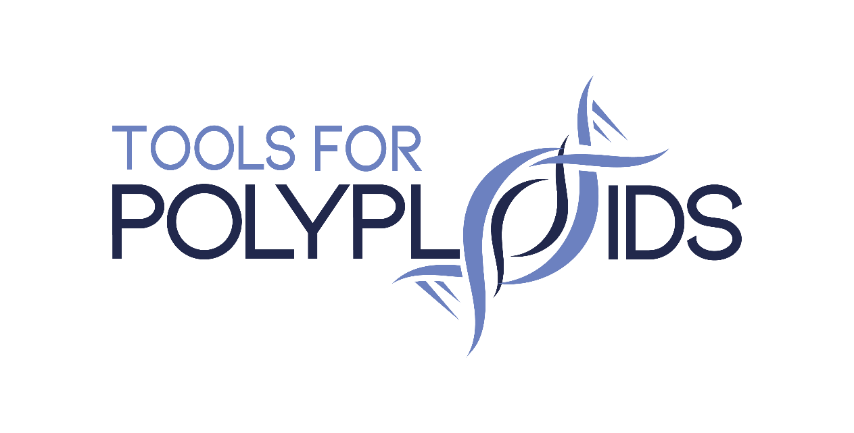 MEC: Minimum Error Correction
Number of corrections required for all reads to match haplotypes
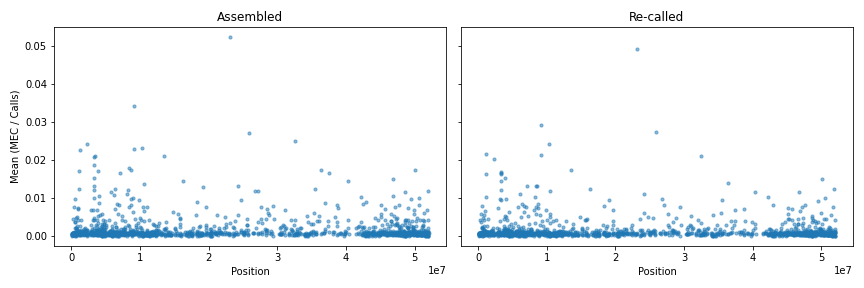 VCF metadata
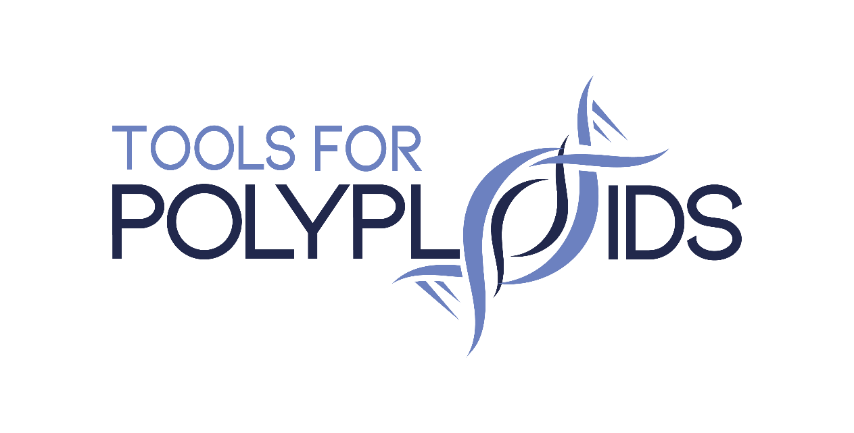 KMERCOV: K-mer Coverage
Proportion of reads matching haplotypes
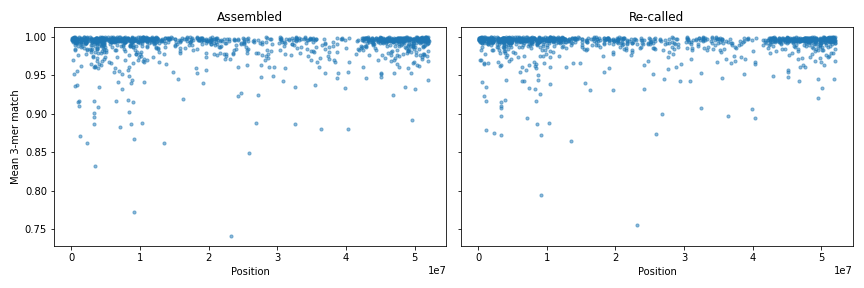 MCHap features
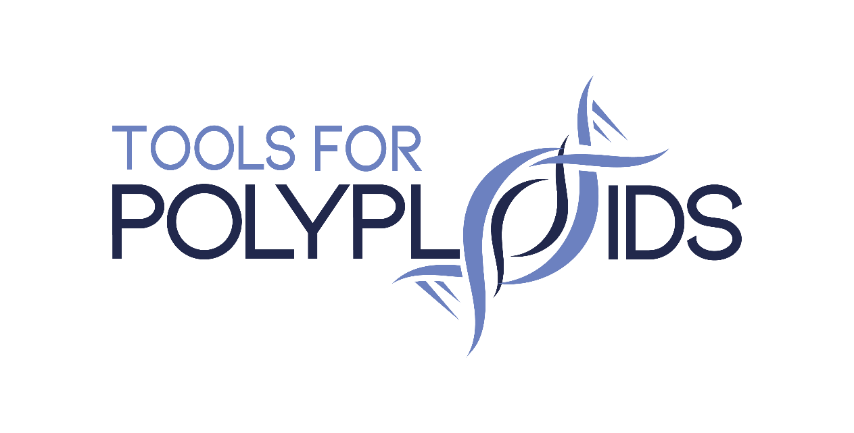 Assemble haplotypes or re-call known haplotypes
Any ploidy up to 20x 
Use of inbreeding prior
Parallel-tempering
Can output full posterior distributions (can produce huge VCF!)
Good performance for MCMC (core components use the Numba JIT compiler)
Parallel processing of target loci
Standard bioinformatics formats: VCF, BAM, BED, Fasta
Future work
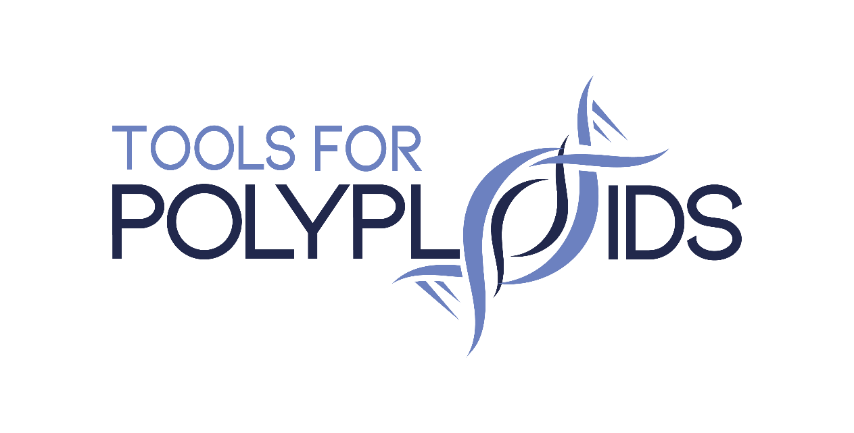 Documentation
Prior for allele frequencies
Posterior allele frequencies
Make use of pedigree data?
Pedigree integration
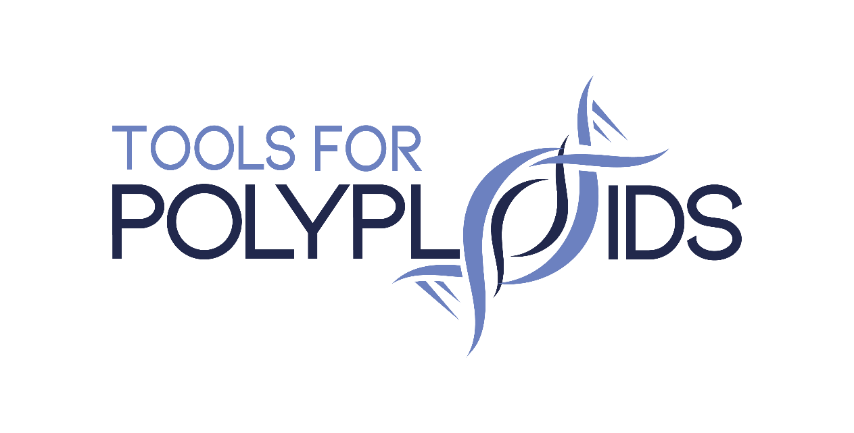 Acknowledgements
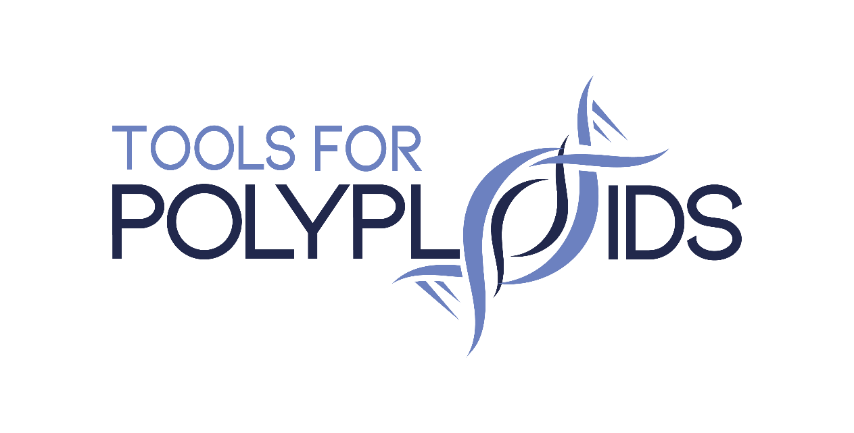 SCRI Tools for Polyploids!
PFR internal funding from KRIP (Kiwifruit Royalty Investment Programme)
Supervisors & Advisors: John McCallum, Susan Thomson, Phil Wilcox and Mik Black
Kiwifruit Breeders: Amardeep Nath, Luis Gea, Liz Popowski
Marker Development: Mareike Knaebel, Adrian Grande, Emily Koot, Sarah Moss, Elena Hilario, Ross Crowhurst
And the rest: David Chagne, Samantha Baldwin, Rodelyn Jaksons, and many more
Thank you
tim.millar@plantandfood.co.nz